SPACE SERVICING AND ASSEMBLY:CHANGING THE WAYWE DO SPACE
Gordon Roesler
Robots in Space®️ LLC
Job security for space: broadband
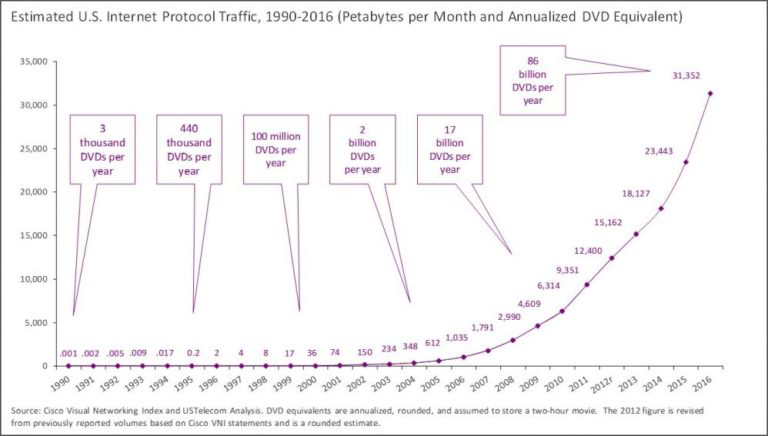 >20%
YoY
growth
Our disposable satellite culture
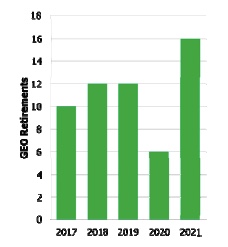 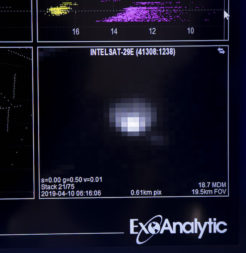 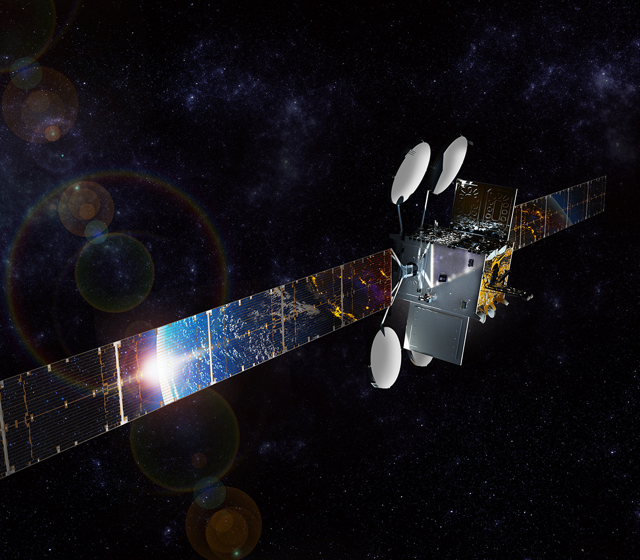 INTELSAT 29E
TOTAL LOSS
NOT INSPECTED
VIASAT-2
$188M PAYOUT
NOT REPAIRED
GEO RETIREMENTS
$3B PER YEAR
NOT REFUELED
FIRST GENERATION: LIFE EXTENSION
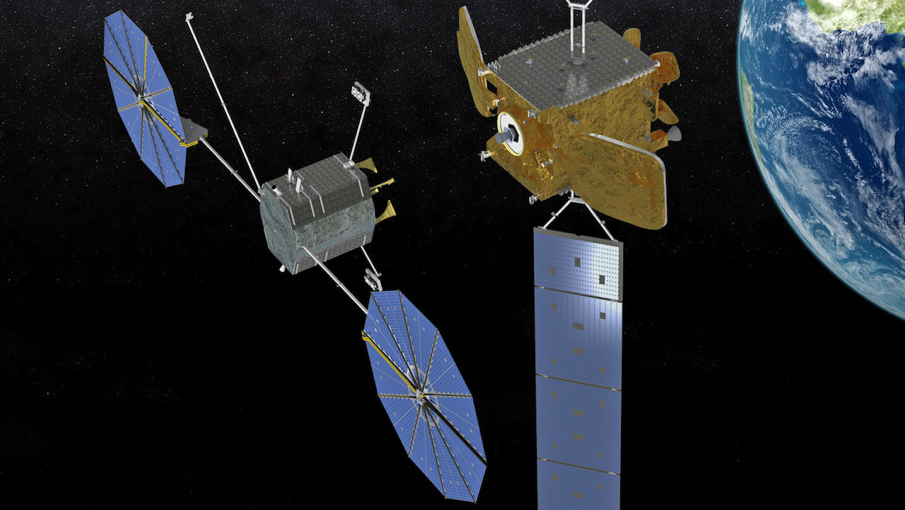 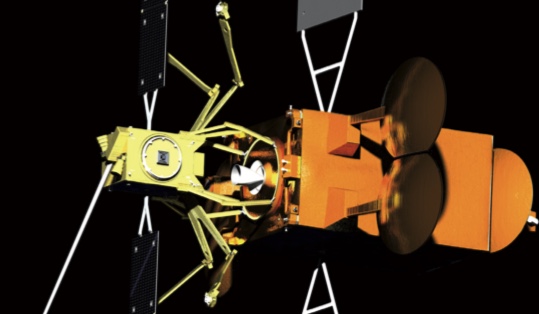 NORTHROP GRUMMAN
MISSION EXTENSION VEHICLE
2019
EFFECTIVE SPACE
SPACE DRONE
2021-22
LIFE EXTENSION TAKEAWAYS
NO SPECIAL ADAPTERS NEEDED
AVAILABLE IN 2020
FLEET FLEXIBILITY
ADDED REVENUES
SECOND GENERATION : REPAIR, UPGRADE
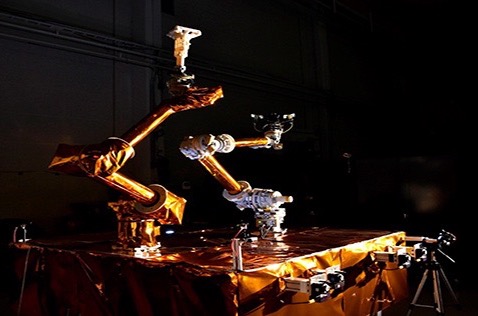 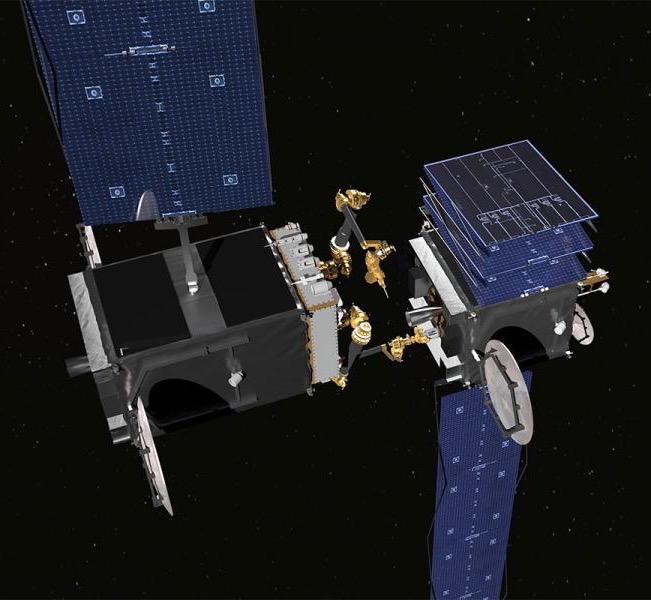 DARPA RSGS
ROBOTIC SERVICING  OF GEOSYNCHRONOUS  
SATELLITES       2022
NAVAL RESEARCH LAB
ROBOTICS OPERATIONS TESTBED
IN OPERATION 2018
ROBOTIC SERVICING TAKEAWAYS
NO SPECIAL ADAPTERS NEEDED
AVAILABLE IN 2022
CORRECTION OF DEPLOYMENT ANOMALIES
ADD CAPABILITIES TO OPERATING SPACECRAFT
ULTRA-CLOSE INSPECTION
REDUCED INSURANCE CLAIMS
THIRD GENERATION: MANUFACTURING
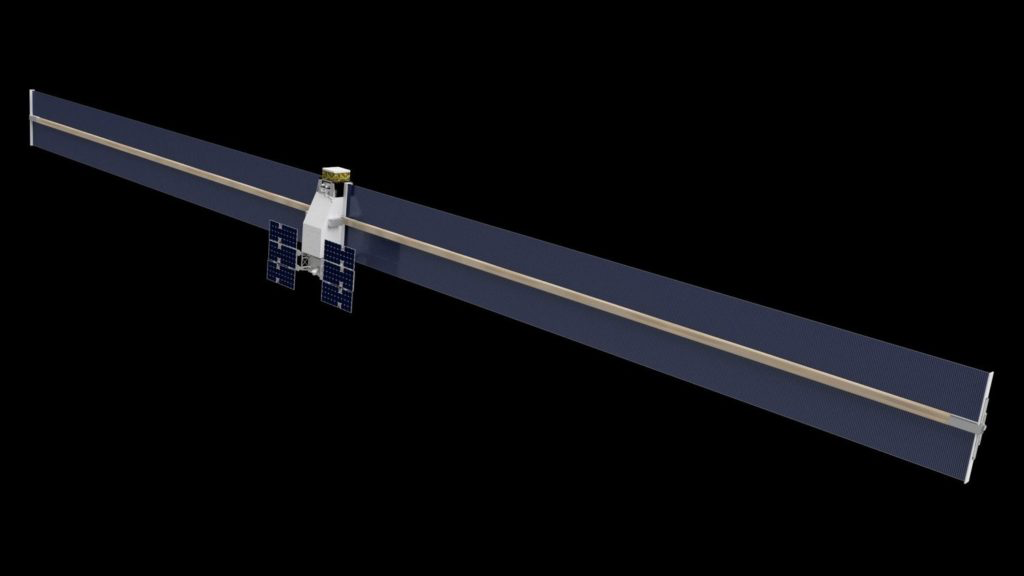 MADE IN SPACE
ARCHINAUT
2024
THIRD GENERATION: ASSEMBLY
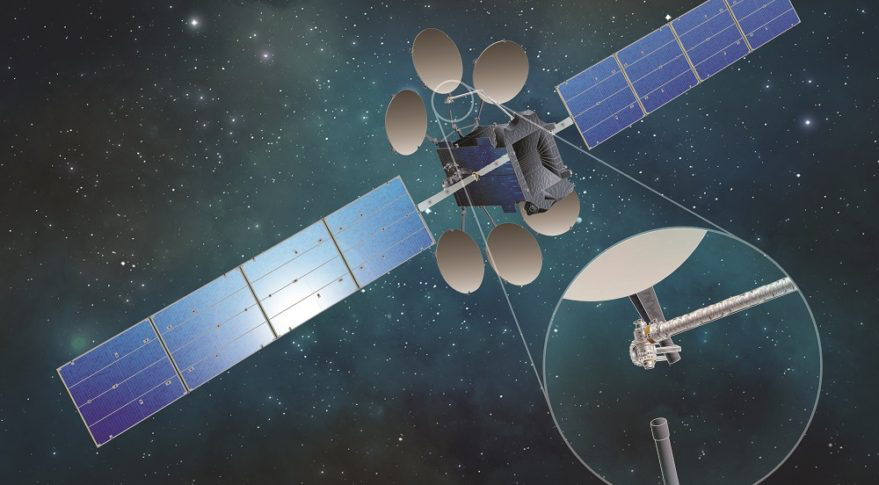 MAXAR
DRAGONFLY
2022
GEO PLATFORM
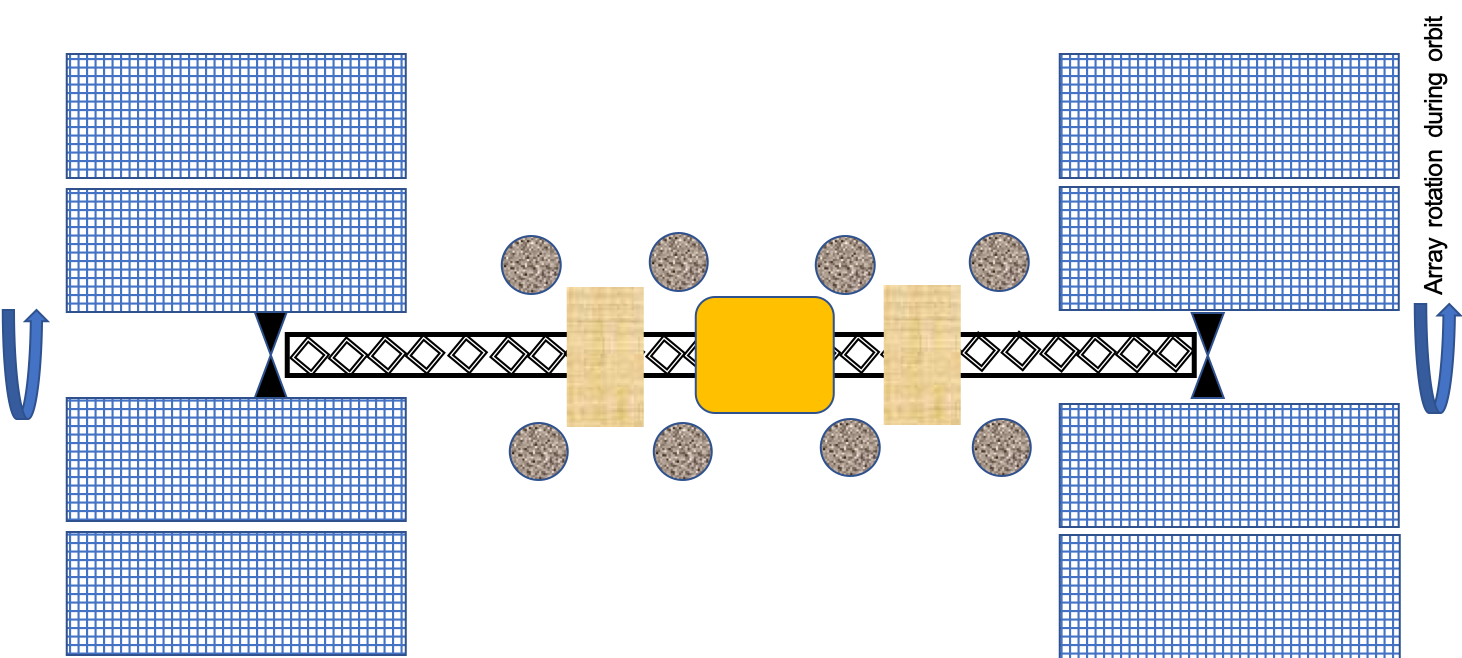 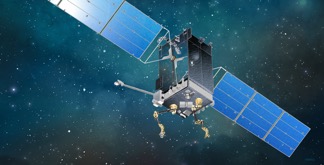 REUSABLE In-space transportation
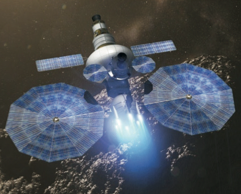 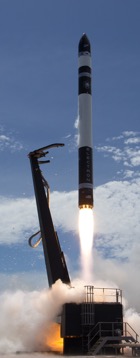 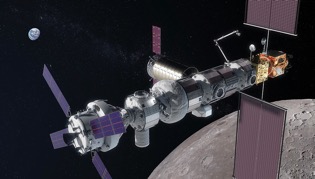 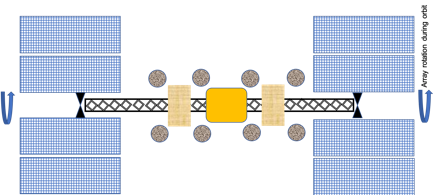 fourth GENERATION: MODULAR SATELLITES
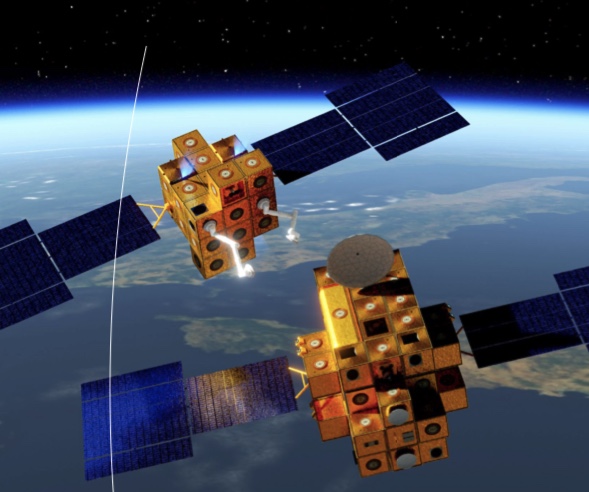 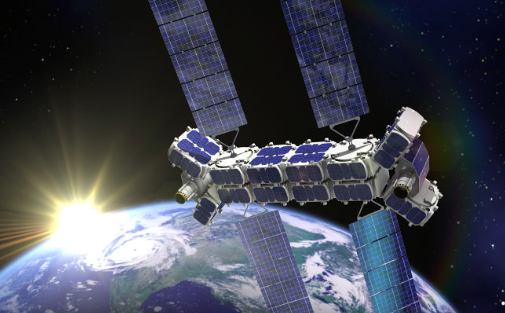 NovaWurks
Conformal Satellite
HISat modules flight tested 2018
DLR
iBOSS
THANK YOU FOR YOUR INTEREST

LET’S UNLOCK THE VALUE OF SPACE
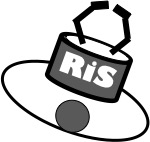 robotsinspacellc@gmail.com 

www.robots-in.space